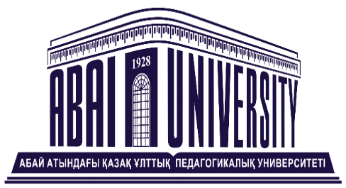 СТРАТЕГИИ ИНКЛЮЗИВНО-ОРИЕНТИРОВАННОЙ
 ПОДГОТОВКИ ПЕДАГОГОВ
Директор ИПиП КазНПУ имени Абая 
Алматы, 2025
В Законе «Об образовании» Республики Казахстан
21-4) инклюзивное образование –  процесс, обеспечивающий равный доступ к образованию для всех обучающихся с учетом особых образовательных потребностей и индивидуальных возможностей.
Статья 1. Основные понятия, используемые в Законе об Образовании
19-2) лица (дети) с особыми образовательными потребностями, которые испытывают постоянные или временные потребности в специальных условиях для получения образования соответствующего уровня и дополнительного образования;

– это вновь возникший и еще не устоявшийся термин, который возникает во всех странах мира при переходе от унитарного к открытому гражданскому обществу, когда оно осознает необходимость отразить в языке свое меняющееся отношение к детям с нарушениями в развитии, новое понимание их прав.
4
Инклюзивность мы рассматриваем  как принцип системы общего образования
все дети поступают в обычные школы, если только не имеют серьезных причин, заставляющих поступать иначе;

школьное обучение ориентировано на детей с различными возможностями;
Инклюзивность как принцип системы общего образования
отсутствует «сортировка» и отбраковывание детей

количество детей с ООП, обучающихся в школе  находится в естественной пропорции в отношении всей детской популяции (10%).
Международная правовая  основа инклюзивного образования в Казахстане
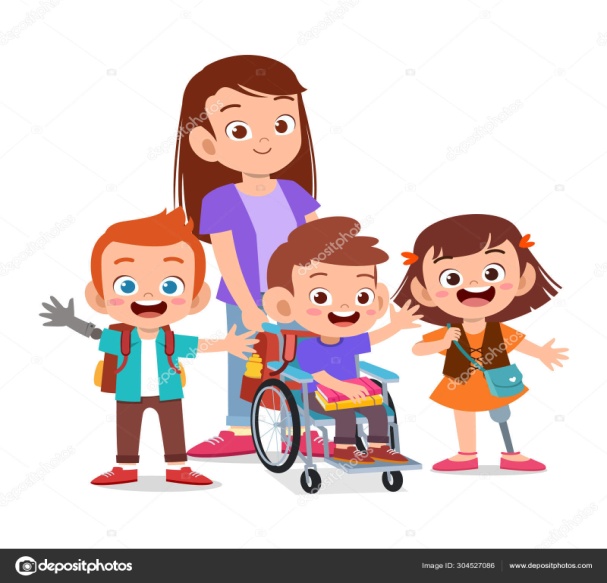 Конвенция  ООН «О борьбе с дискриминацией в области образования» (1960 г)
Основная идея: право на общедоступность образования и на равные условия в отношении качества обучения.

Ратифицирована  Правительством  РК в январе 2016 г.
Международная правовая  основа инклюзивного образования в Казахстане
Конвенция ООН «О правах инвалидов» (2006)
 Обеспечение инклюзивного образования на всех ступенях образования и обучение на протяжении всей жизни.
Ратифицирована Правительством РК в феврале 2015 года.
ИССЛЕДОВАНИЯ, НАПРАВЛЕННЫЕ НА ИНСТИТУЦИОНАЛЬНУЮ ПОДДЕРЖКУ 
ИНКЛЮЗИВНОГО ОБРАЗОВАНИЯ
Модели мониторинга и поддержки детей раннего возраста
(проекты UNICEF)
Социально-образовательная модель, ориентированная на семью
Раннее выявление рисков и нуждаемости
Укрепление систем образования и ухода для оказания комплексных услуг
Обеспечение доступа к услугам ранней поддержки
Концептуальная модель инклюзивности и доступности школьного образования
Совершенствование  инструментария: выработка методических подходов, приемов, дидактических сред, технологий по оценке и включению детей с ООП в образовательную среду
Оценка особых образовательных потребностей
СТРАТЕГИИ ДЛЯ УЛУЧШЕНИЯ ИНКЛЮЗИВНОГО ОБРАЗОВАНИЯ, СПОСОБСТВУЮЩИЕ   ФОРМИРОВАНИЮ ИНКЛЮЗИВНОЙ ПОЛИТИКИ, ИНКЛЮЗИВНОЙ КУЛЬТУРЫ, ИНКЛЮЗИВНОЙ ПРАКТИКИ
Формирование и развитие  компетенций педагогов
Инклюзивно-ориентированная подготовка педагогов
Улучшение преподавания – методики на 
повышение эффективности учителей в применении инклюзивных практик.
Поддержка студентов с «особыми нуждами» в высшем образовании
Доступность ресурсов
Социальная, психологическая, педагогическая, цифрованая, информационная доступность высшего образования
Система государственной поддержки детей с ограниченными возможностями в РК является уровневой и охватывает работу различных ведомств:  в области здравохранения, образования и социальной защиты
Система государственной поддержки детей с  ООП
IV уровень
Охват обучением и воспитанием
Общеобразовательные школы
Специальные школы
Кадровое обеспечение
III уровень
Психолого-педагогическая 
помощь
Общие и спец детские сады
Реабилитационные центры (15) и кабинеты коррекции (197)
II уровень
Углубленное обследование 
психофизического развития
Психолого-медико-педагогические
 консультации (93)
I уровень
Раннее выявление, скрининг  психофизических 
нарушений
Учреждения первичной медико-санитарной помощи
ДОШШКОЛА
ШКОЛА
ВУЗ
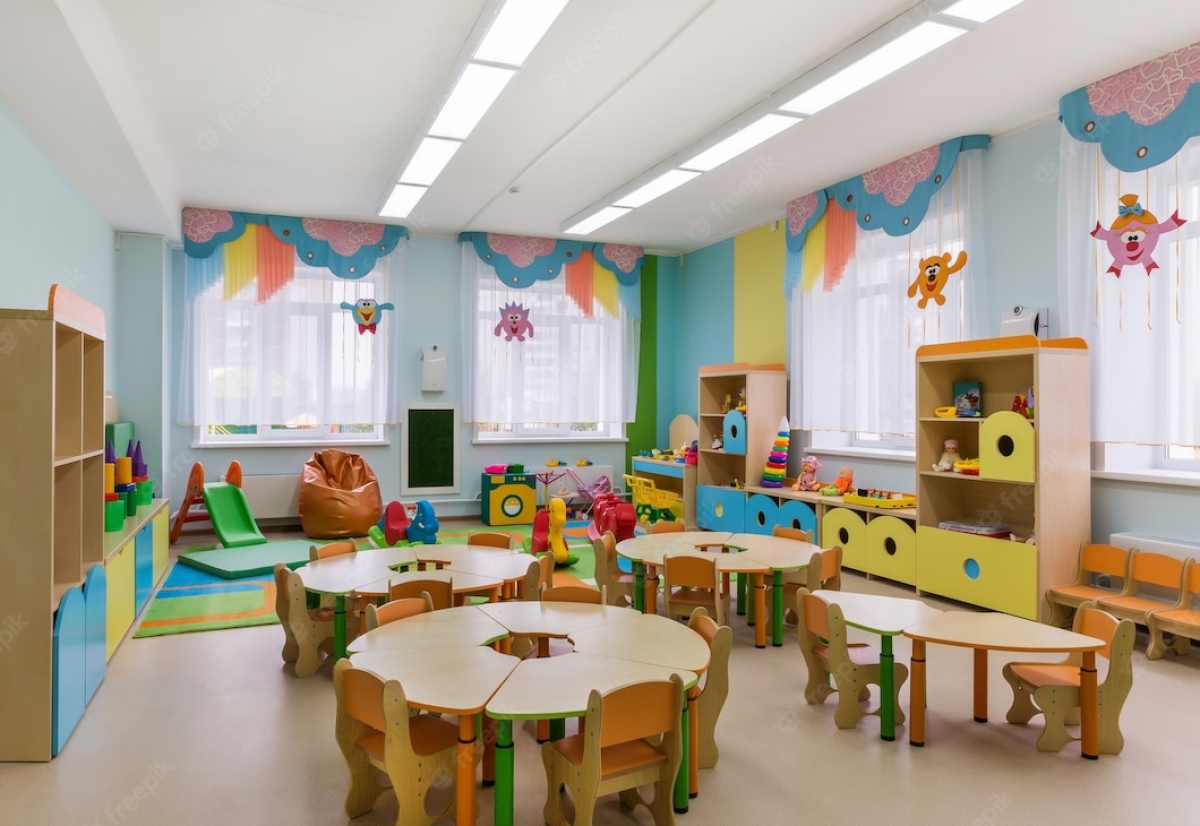 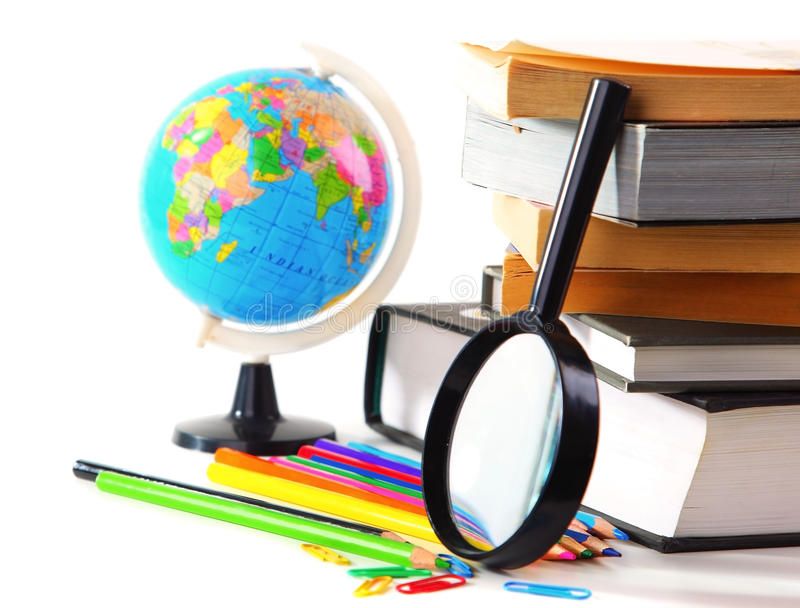 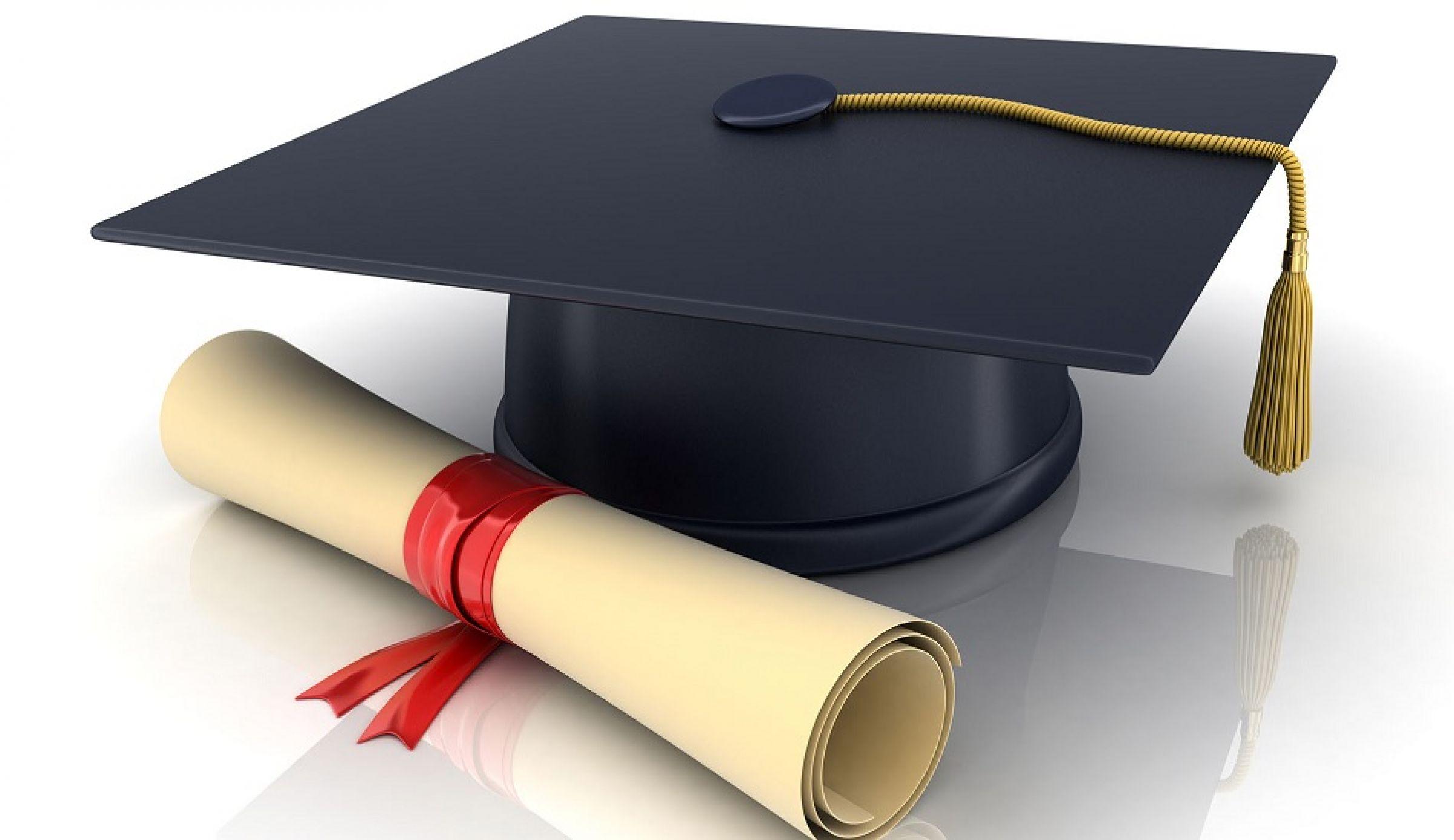 УСТОЙЧИВОЕ РАЗВИТИЕ
ИНКЛЮЗИВНОГО ОБРАЗОВАНИЯ В КАЗАХСТАНЕ
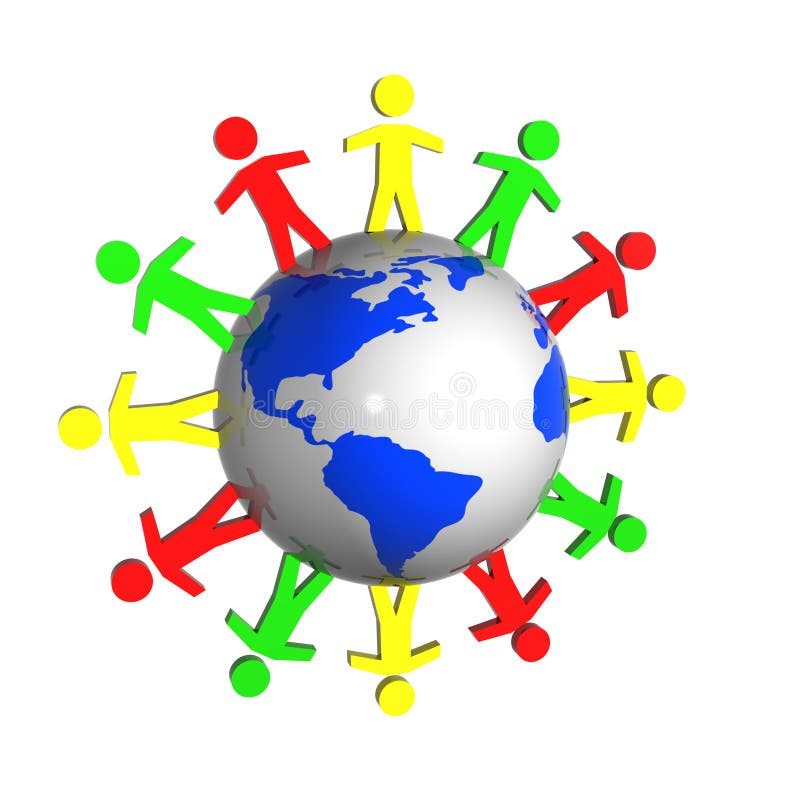 3 направления
ОБУЧЕНИЕ
НОВЫМ
МЕТОДИКАМ
ОСНАЩЕНИЕ
КОНСАЛТИНГ
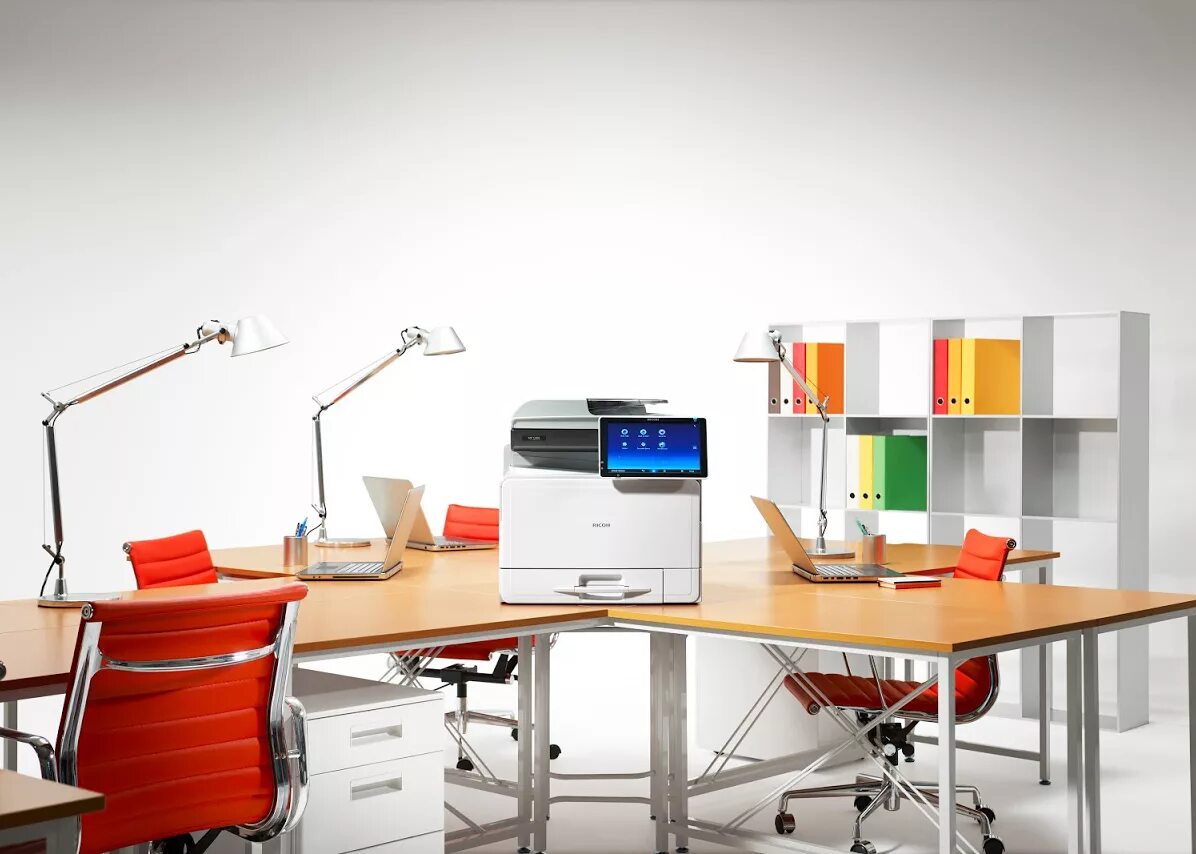 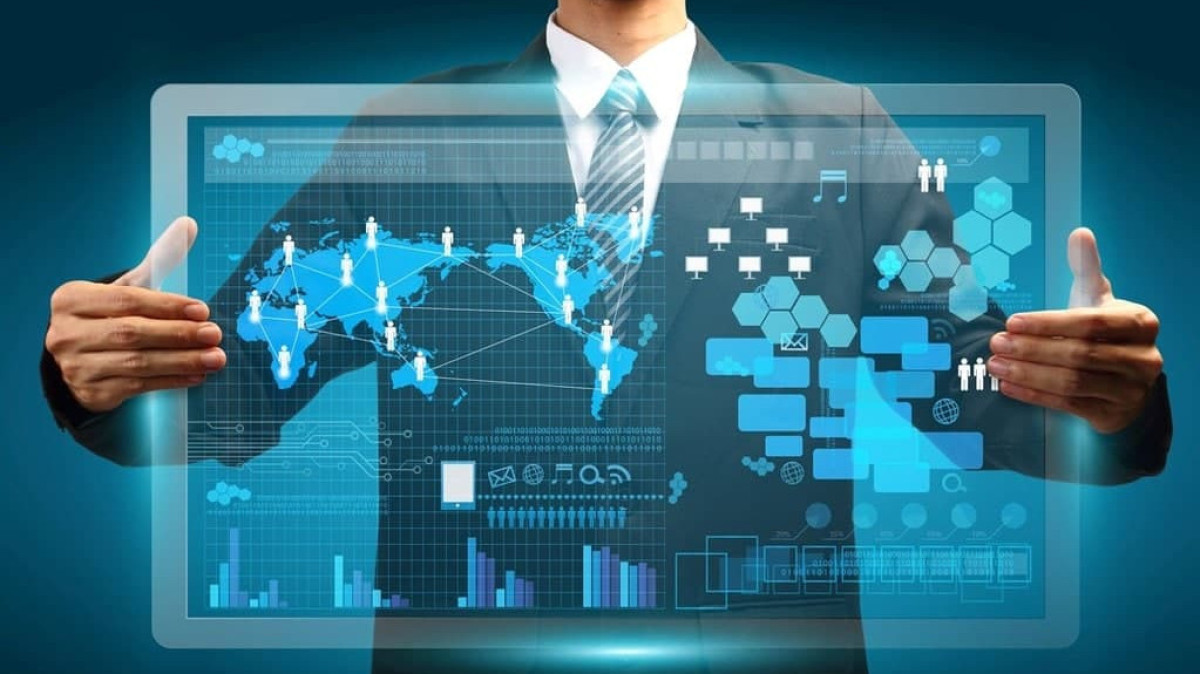 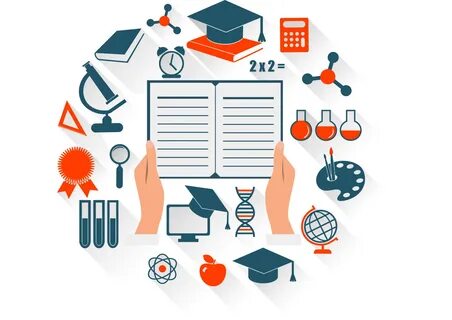 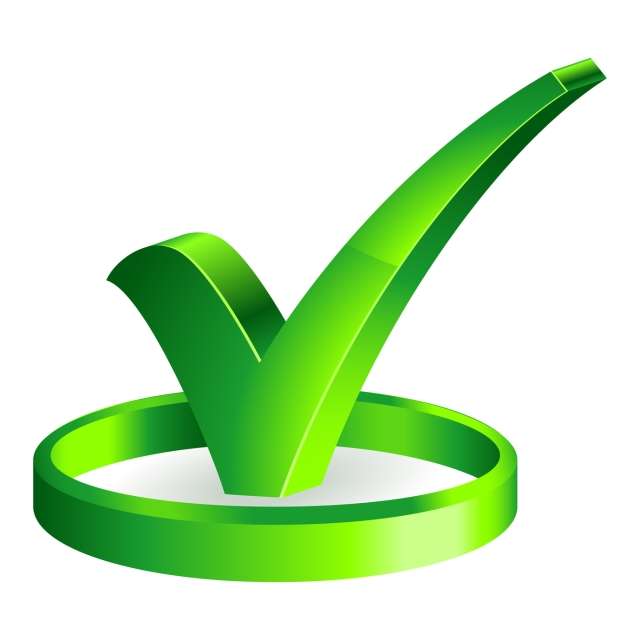 ОБЯЗАТЕЛЬНАЯ АДАПТАЦИЯ ПОД ЛОКАЛЬНЫЕ СТАНДАРТЫ ОБРАЗОВАНИЯ
ИОП
Педагогическое 
заявление
План обучения
Можно
составить
план обучения
Педагогическая 
оценка
Сотрудничество между домом и школой
12
ДЛЯ УЧИТЕЛЕЙ:  
есть    общее понимание  ценностей разнообразия учащихся,
 понимает, что у детей возможности  разные - осуществляет 
поддержку в обучении,  адаптирует   задания, программные 
материалы. Знает траекторию помощи детям, в том 
числе  когда надо привлекать специалистов, 
понимает, что есть дети, не получающие цензовое образование 
(изучает  не все предметы, на выходе аттестат другой серии)
Компетенции, 
необходимые
для работы 
в условиях 
инклюзии
ДЛЯ СПЕЦИАЛИСТОВ СОПРОВОЖДЕНИЯ
сопровождает ученика с   целью  успешного включения  
применяет специальные, альтернативные методики обучения, 
помогает адаптировать  программные материалы,
 контрольные  задания, разработывает ИРП для детей, 
которые получают не цензовое образование
СТРАТЕГИЯ 1:  ОБУЧЕНИЕ НАВЫКАМ КОММУНИКАЦИИ И ВЗАИМОДЕЙСТВИЯ СО ВСЕМИ УЧАСТНИКАМИ ОБРАЗОВАТЕЛЬНОГО ПРОЦЕССА  ( КОМПОНЕНТЫ)
СТРАТЕГИЯ 2: ОБУЧЕНИЕ ПРИМЕНЕНИЮ РАЗЛИЧНОГО ДОСТУПНОГО ИНСТРУМЕНТАРИЯ. 
( КОМПОНЕНТЫ)
СТРАТЕГИЯ 3:  ОБУЧЕНИЕ СОВМЕСТНЫМ СПОСОБАМ ПРЕОДОЛЕНИЯ РАЗЛИЧНЫХ ТРУДНОСТЕЙ
СТРАТЕГИЯ 4:   ОБУЧЕНИЕ ДИФФЕРЕНЦИАЦИИ УЧЕБНОГО МАТЕРИАЛА ( КОМПОНЕНТЫ)
Варианты адаптации учебных заданий и способов их предъявления ученику
18
МЕТОДЫ  ОБУЧЕНИЯ ПРИ ПОДГОТОВКЕ СПЕЦИАЛЬНЫХ ПЕДАГОГОВ
СЛОЖНЫЕ
Экспериментальное обучение
    (поездки на места)
Форум-театр
Групповой пазл
Обучение на основе запросов
Игра ролей
Сессии по активному обзору
Интерактивные лекции
Прикладные исследования
Тематические исследования
Мозговой штурм
Оценки группы
Взаимный обзор
Неформальные группы
Обсуждения в  больших группах
Подумать-обсудить поделиться (кейс -стади)
Письмо 
(одноминутное 
эссе)
Самооценка
Пауза для размышлений
ПРОСТЫЕ
Базовые методы  при обучении будущих специальных педагогов. 
Однако, выбор технологии обучения зависит от целей обучения.
ЗАВИСИМОСТЬ ТЕХНОЛОГИЙ ОБУЧЕНИЯ ОТ ЦЕЛЕЙ ОБРАЗОВАНИЯ
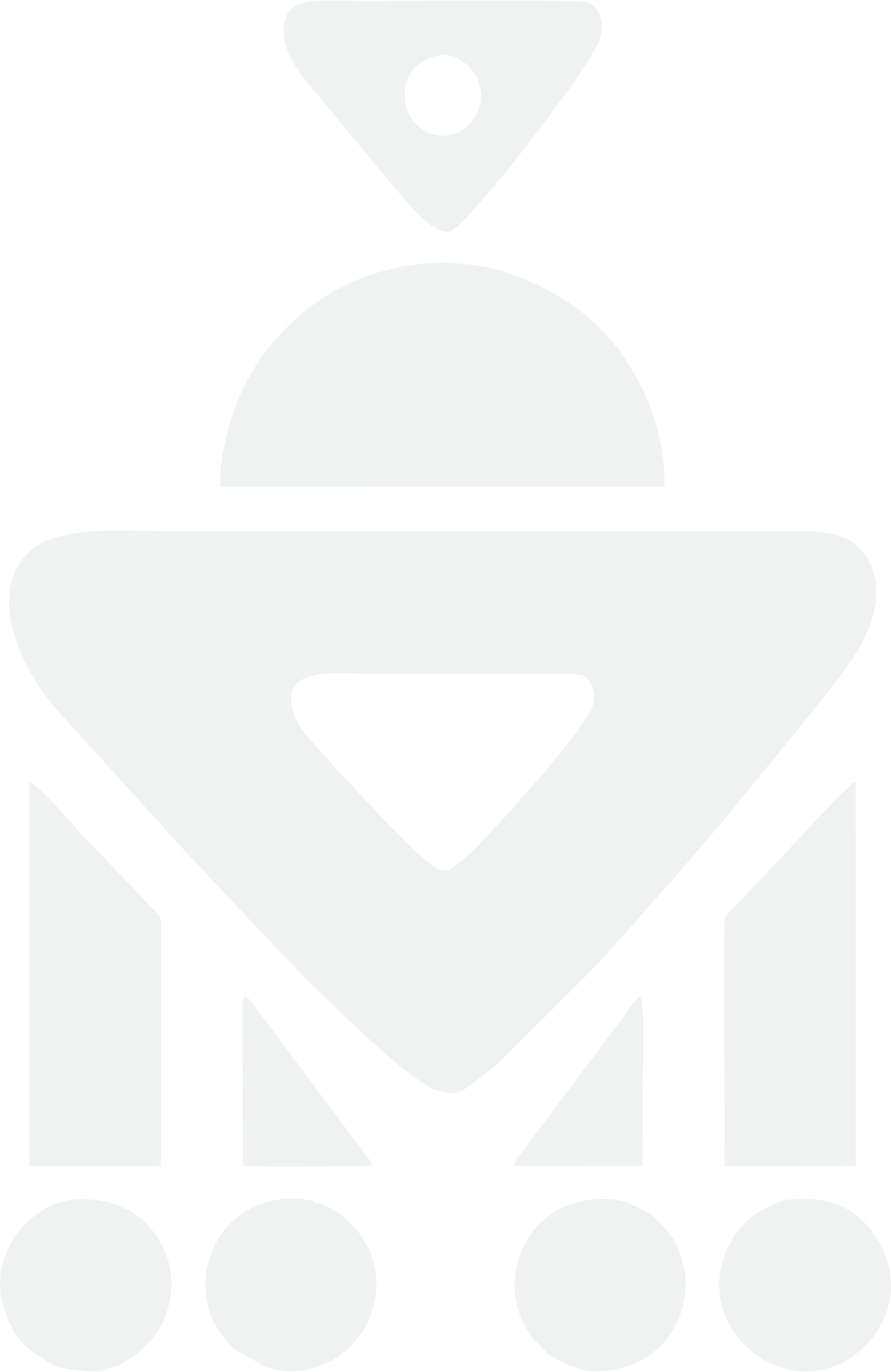 ЭТАПЫ ОБУЧЕНИЯ СТРАТЕГИЯМ СПЕЦИАЛЬНЫХ ПЕДАГОГОВ
ИНКЛЮЗИВНАЯ ВРЕДА В УНИВЕРСИТЕТЕ
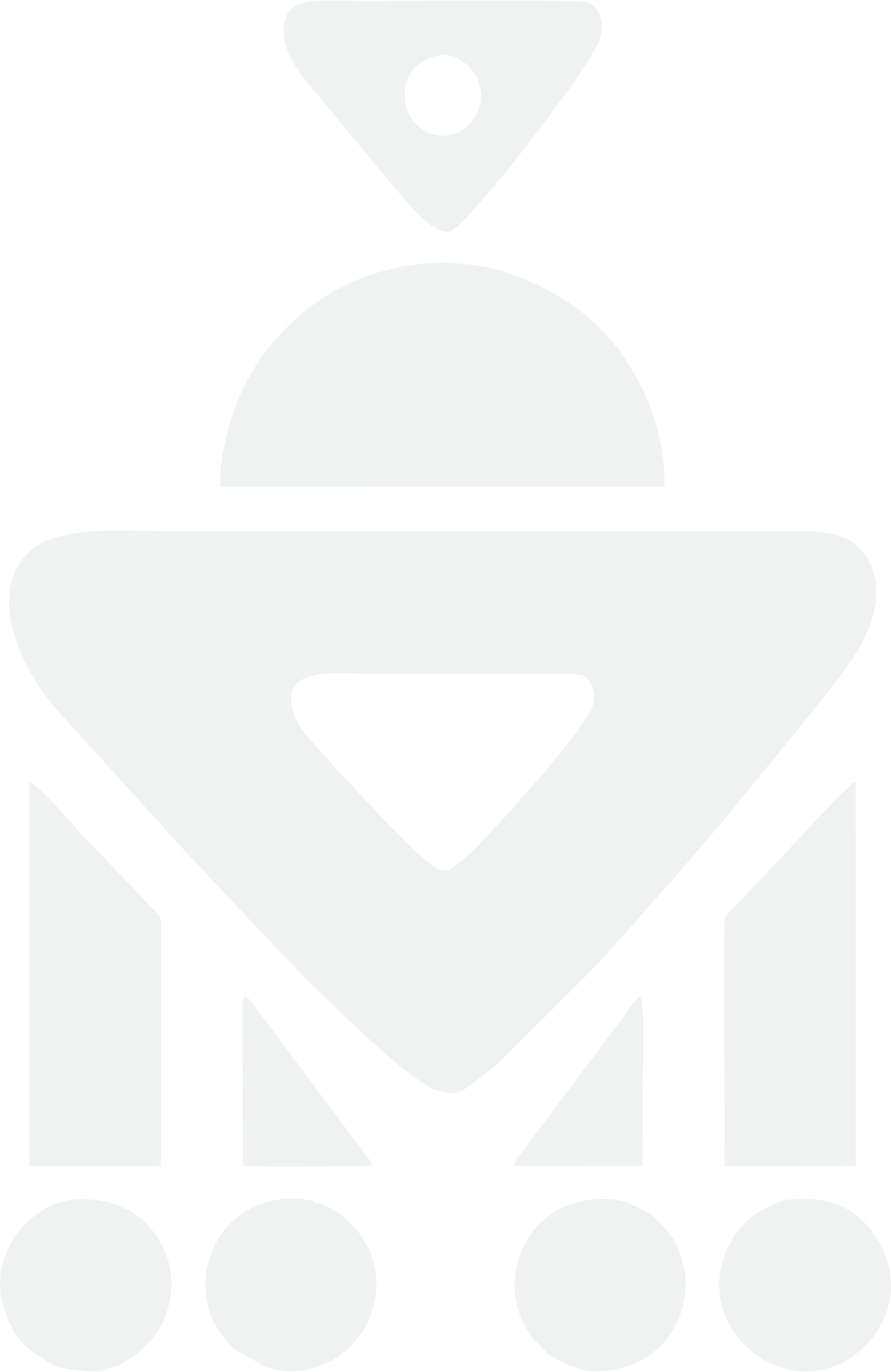 СПАСИБО ЗА ВНИМАНИЕ